সবাইকে শুভেচ্ছা আজকের পাঠে
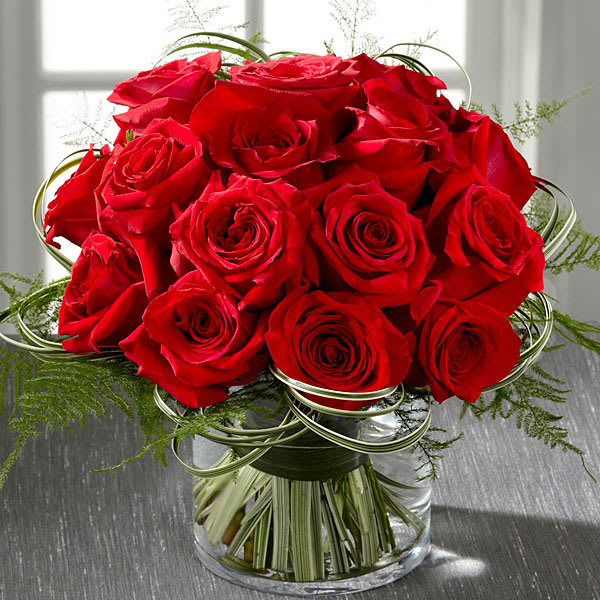 শিক্ষক পরিচিতি

    দবিরুল ইসলাম
    সহকারি শিক্ষক
   বড়াইকান্দি মোল্লাপাড়া সরকারি প্রাথমিক 
   বিদ্যালয় রৌমারী ।
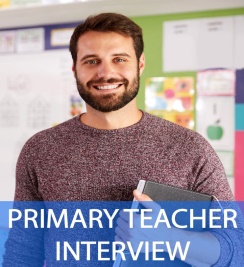 পাঠ পরিচিতি


শ্রেণী    :৫ম
অধ্যায় : প্রাকৃতিক সম্পদ
পাঠ শিরোনাম: আমাদের সম্পদ
সময়  :  ৪৫ মিনিট
তারিখ : ১৬/০৩/২০
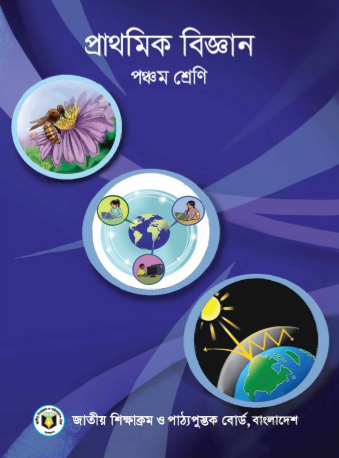 শিখনফল
১৭.১.১  প্রাকৃতিক  ও কৃত্রিম সম্পদের গুরুত্ব   ও সীমাবদ্ধতা বর্ণনা করতে পারবে  ।
এসো আমরা  কিছু   ছবি     দেখি
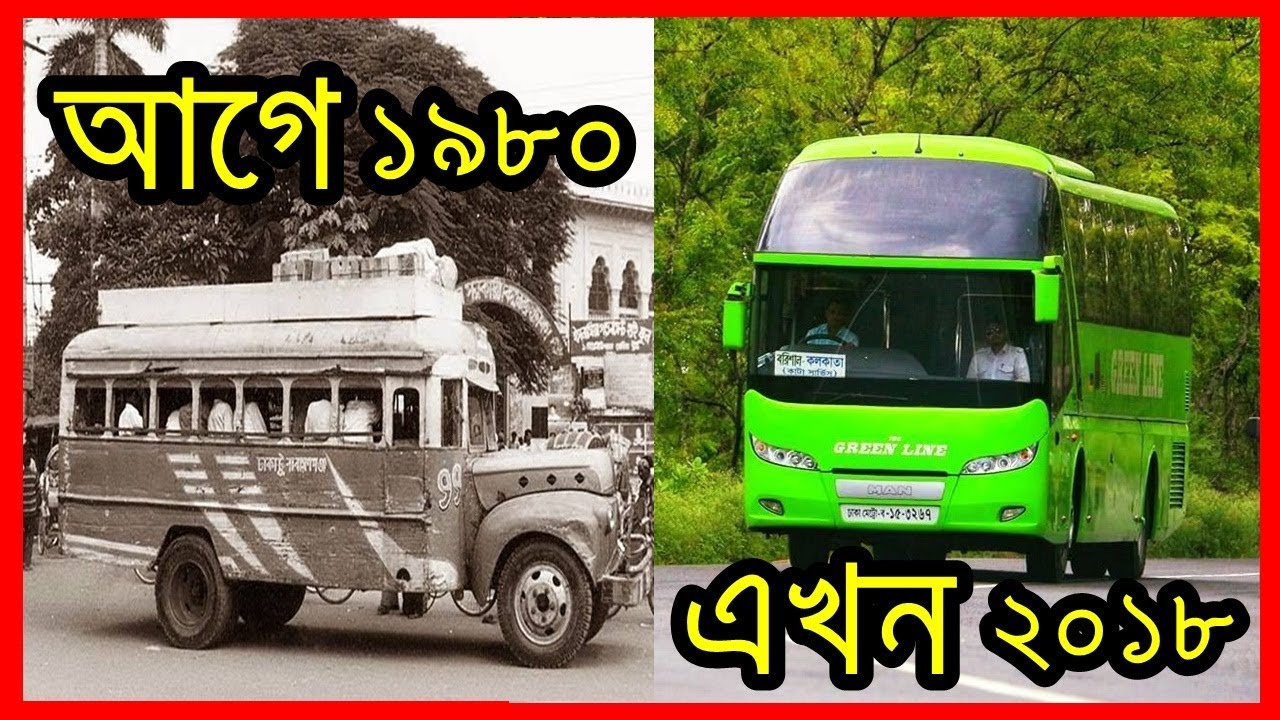 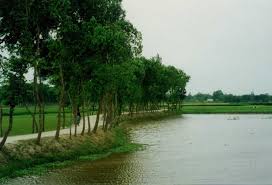 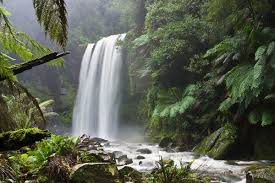 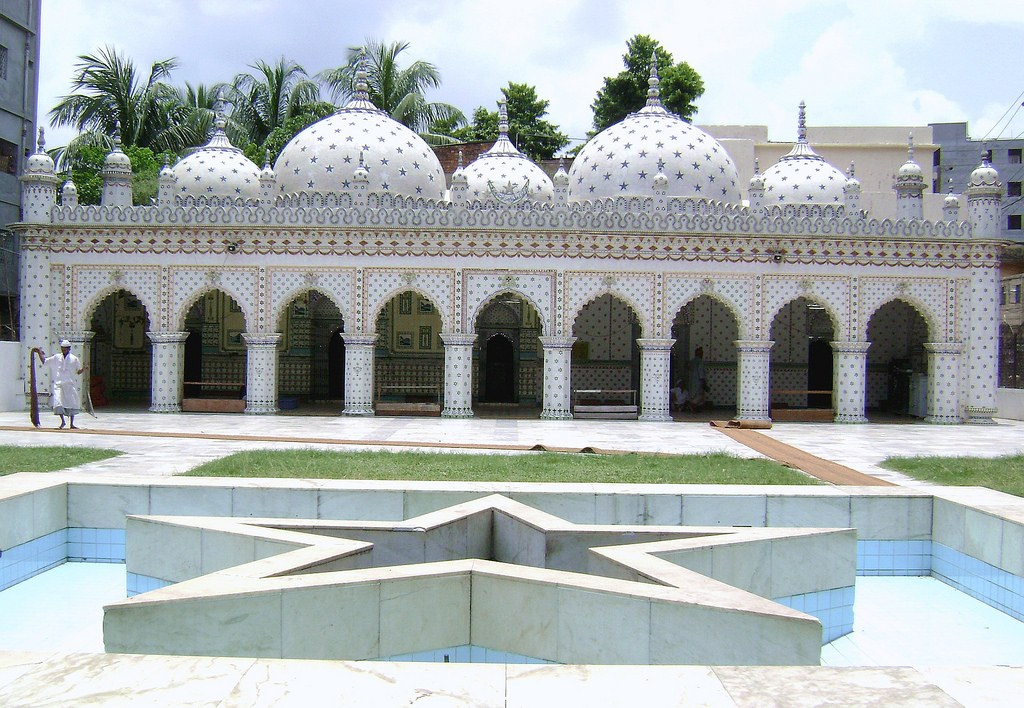 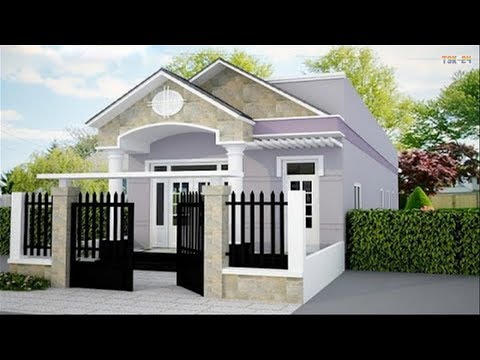 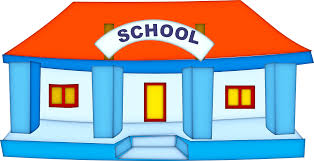 আমাদের সম্পদ
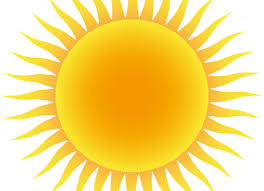 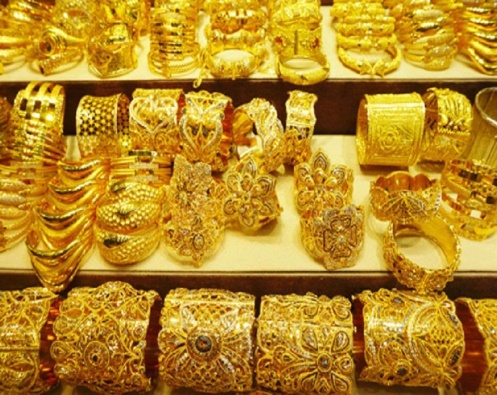 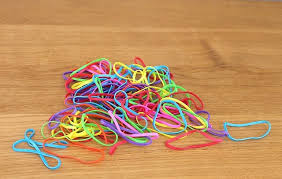 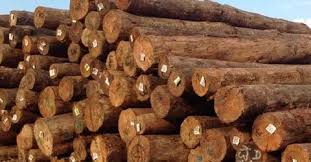 কাঠ
সূর্যের আলো
সোনা
রাবার
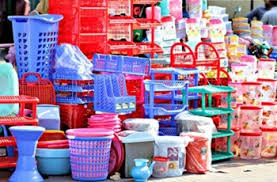 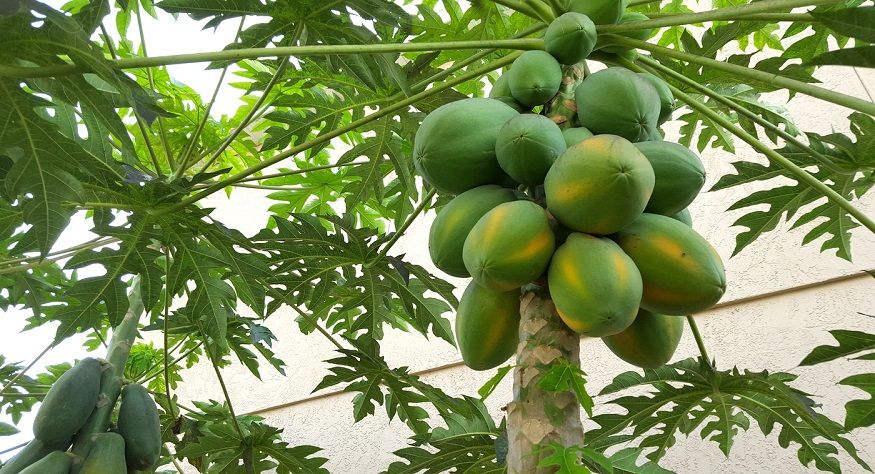 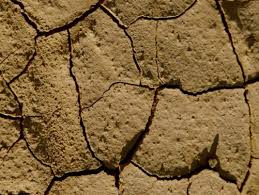 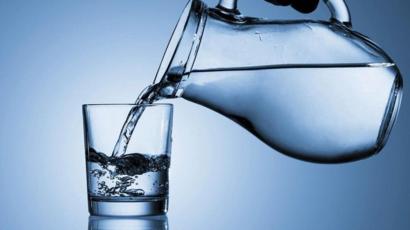 প্লাস্টিক
পেপে গাছ
মাটি
পানি
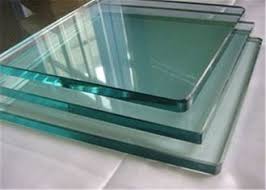 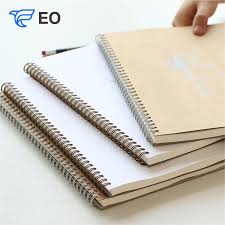 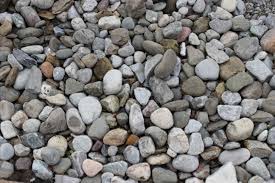 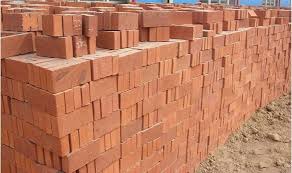 কাচ
কাগজ
পাথর
ইট
কোনগুলো  কোন  ধরনের সম্পদ
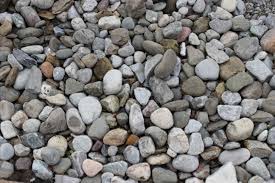 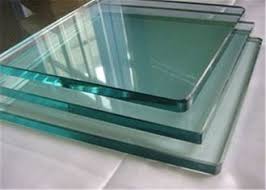 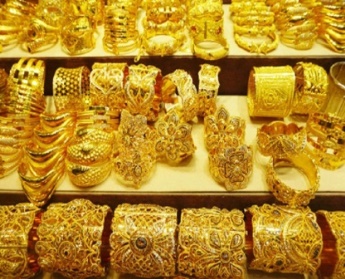 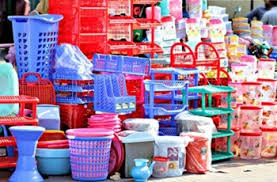 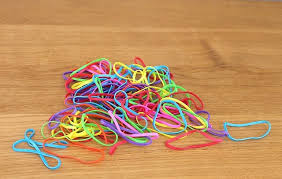 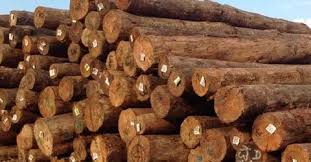 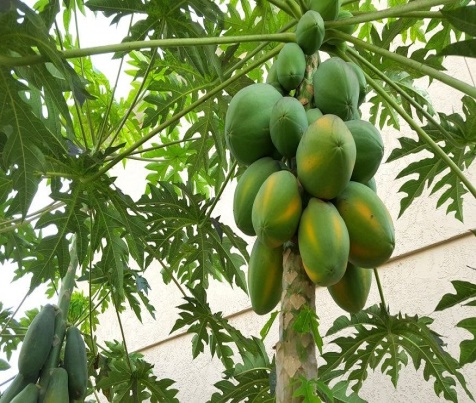 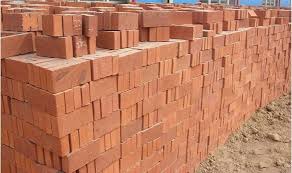 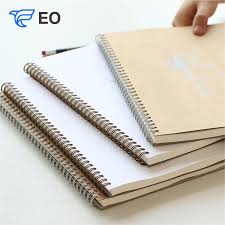 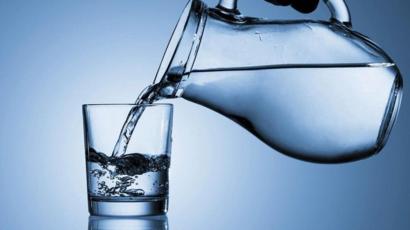 এসো  দলে কাজ কাজ করি
দল নং  ০১   প্রাকৃতিক   সম্পদ  কোন গুলো  তা চিহ্নিত  কর
দল নং ০২  মানবসৃস্ট সম্পদ কোন গুলো তা চিহ্নিত কর   ।
বই এর ৮৯ পৃষ্টা খোল  ও নিরবে পড় এবং  ছবি গুলো  দেখ
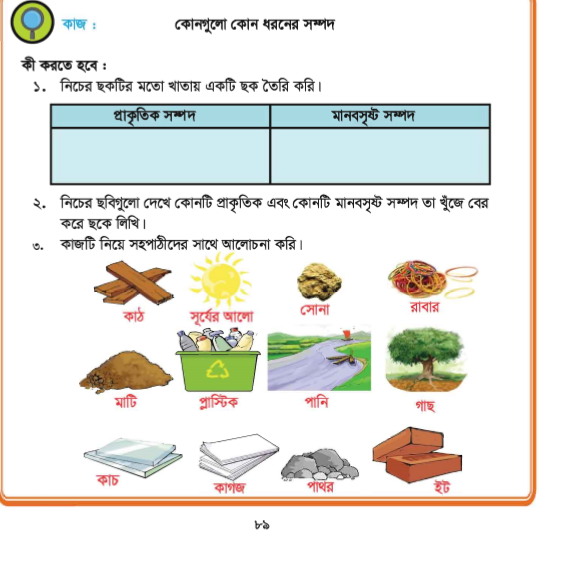 মূল্যায়ণ
১.প্রাকৃতিক সম্পদকে আমরা কয় ভাগে ভাগ  করতে পারি   ?
ক তিন              খ চার
গ  পাচঁ              ঘ দুই
উঃ দুই
২. নিচের  কোনটি  মানবসৃস্ট  সম্পদ  ?
ক. পাথর
খ. পশুপাখি
উঃকাচ
গ.গাছপালা
ঘ. কাচ
শুন্যস্থান পূরণ কর   ।
উঃ উপকৃত
১.প্রাকৃতিক সম্পদ মানুষ ব্যবহার করে .........হয়   ।
উঃমানবসৃস্ট
২.মানুষের তৈরি  সম্পদই হলো  ......... সম্পদ  ।
একক   কাজ
১.  নিচের সংক্ষিপ্ত  প্রশ্নের  উত্তর  দাও  ।
ক)  তোমার জানামতে  পাচঁটি প্রাকৃতিক সম্পদ  ও পাচঁটি  মানবসৃস্ট সম্পদের  নাম  লেখ ?
বাড়ীর কাজঃ 
তোমাদের  বাড়ীতে  ও বাড়ীর আসেপাশে  যে  সমস্ত সম্পদ দেখতে  পাও তা  পাচঁটি করে নাম লিখে আনবে ।
সবাইকে ধন্যবাদ     আবার দেখা হবে
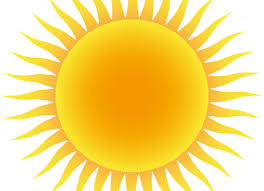